«Праздник урожая».Группа №9«Фантазеры»
Праздник  начинается…
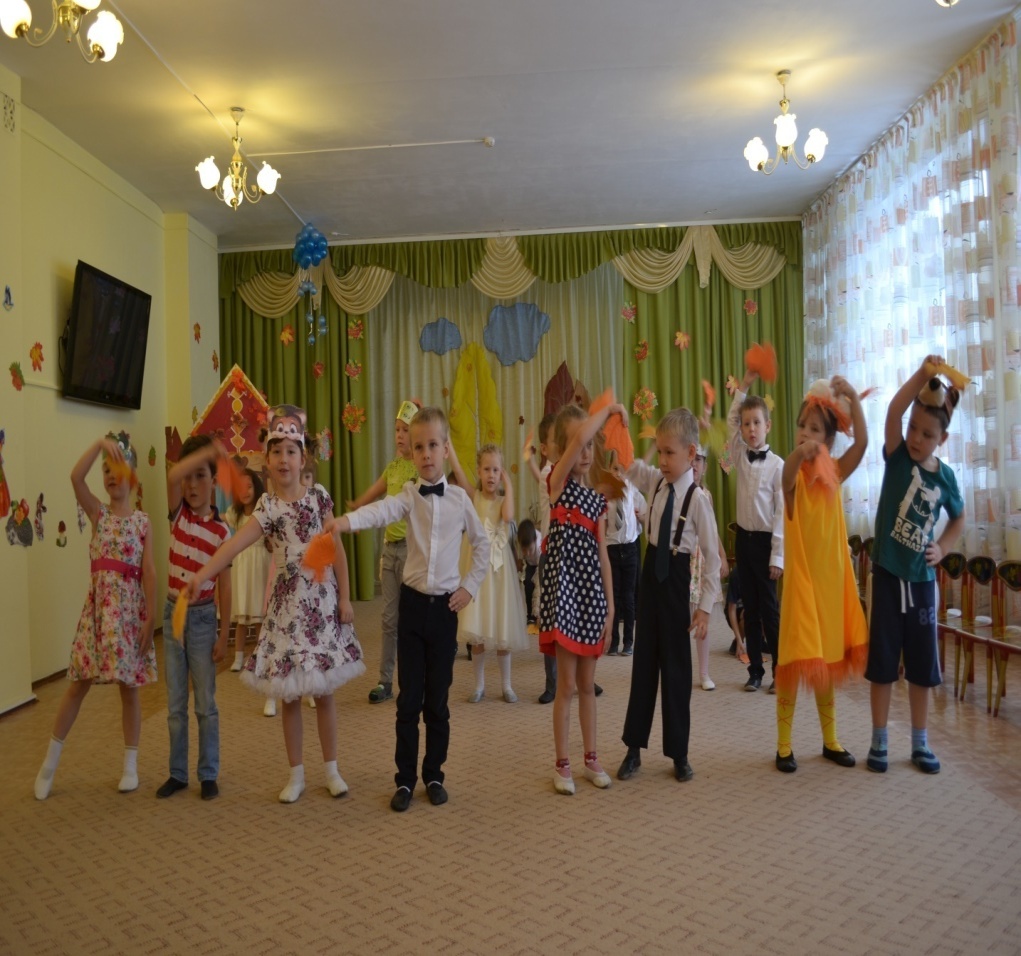 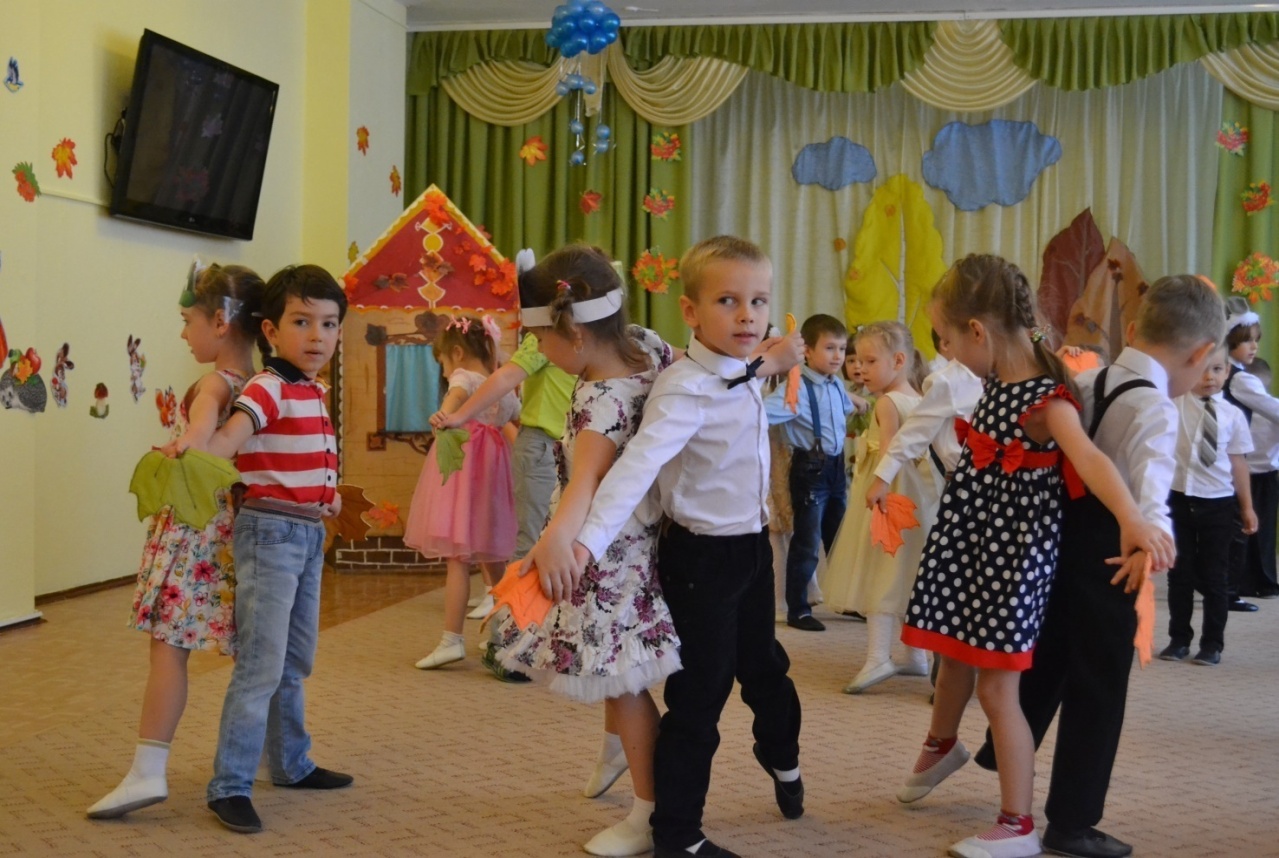 Осень золотая в гости к нам пришла
Мышка- норушка и лягушка квакушка
Кто, кто в теремочке живет?
Зайчик серенький и лисичка сестричка!
Наши артисты!
Мы корзиночки несем, хором песенку поем!
Едем, едем мы домой на машине грузовой!
Спасибо за внимание!